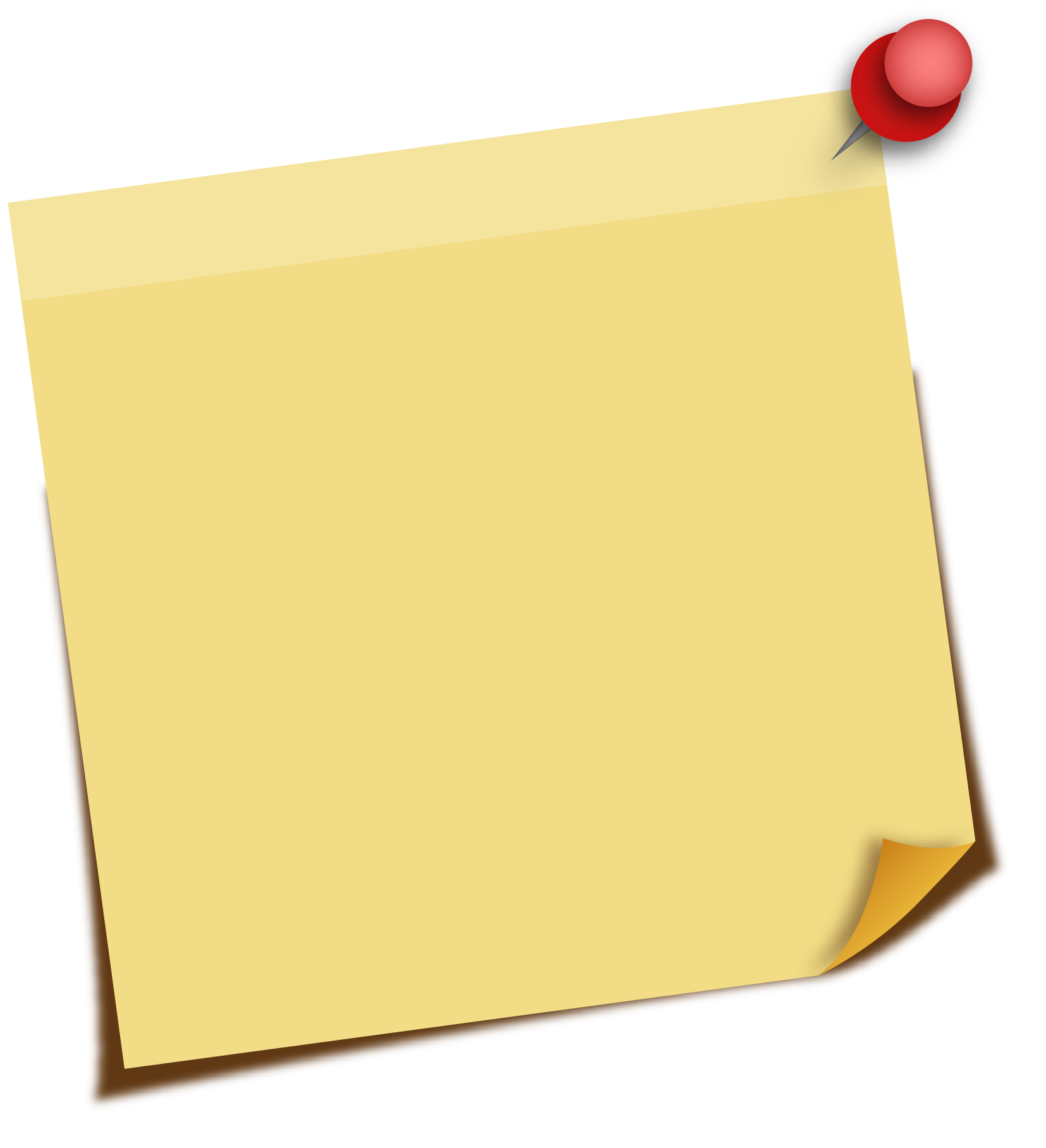 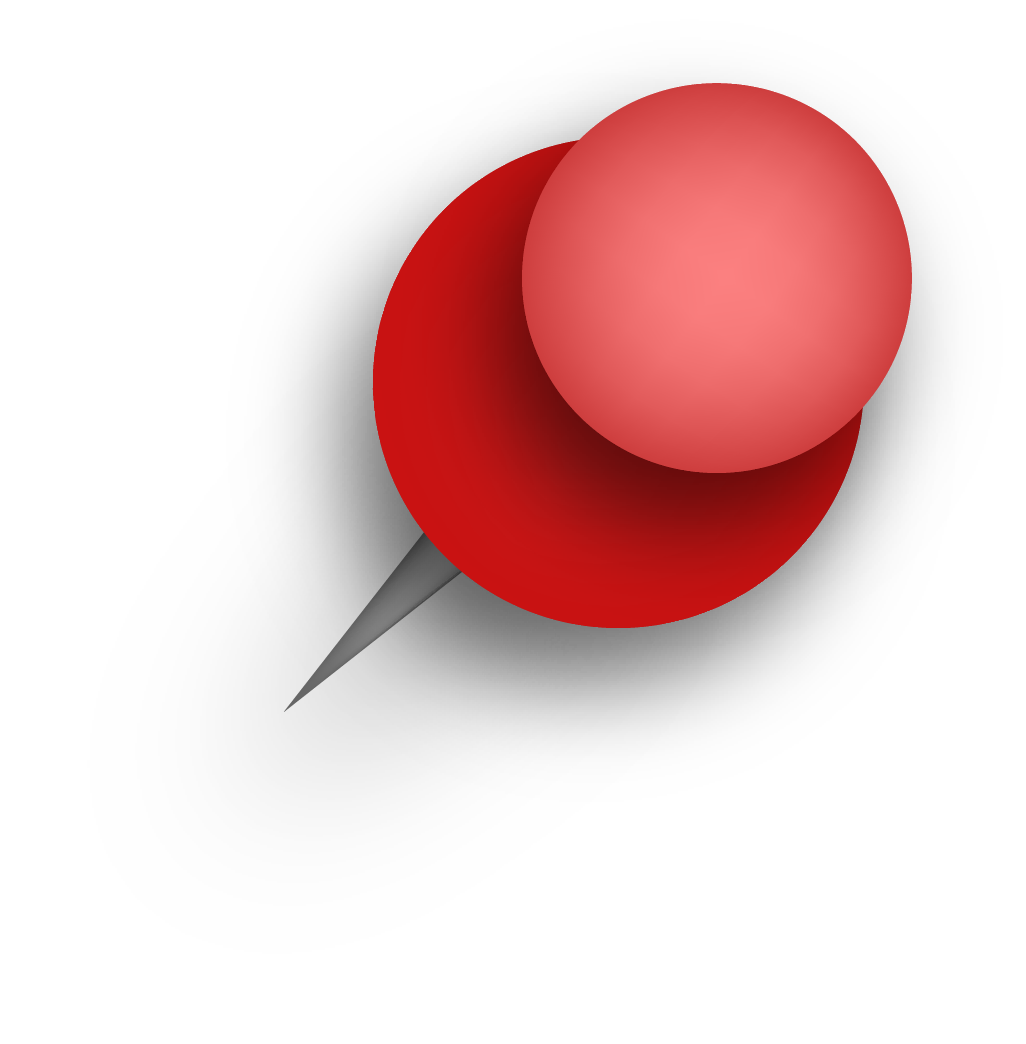 Tajna uspješnog učenja - 3. dio
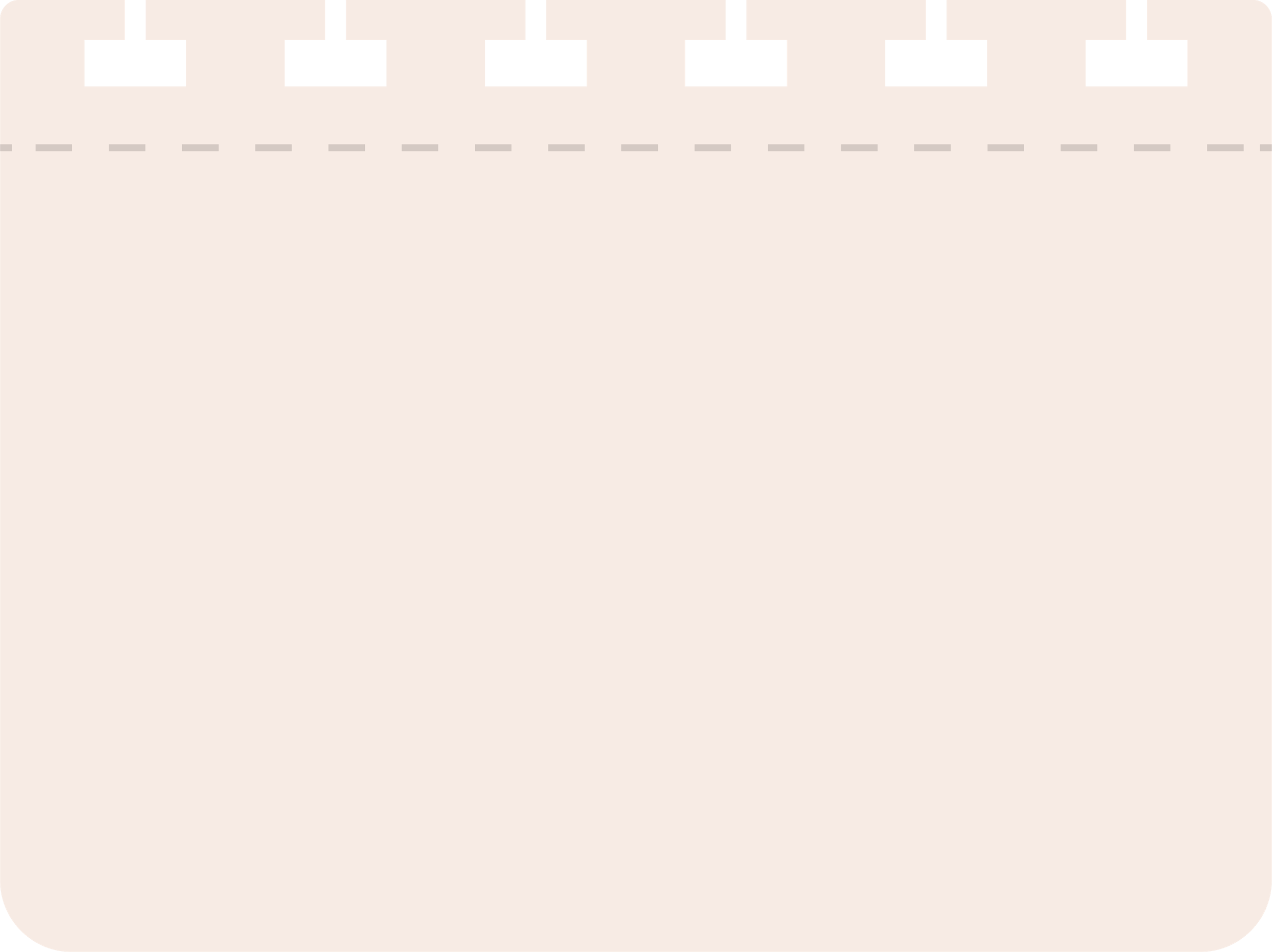 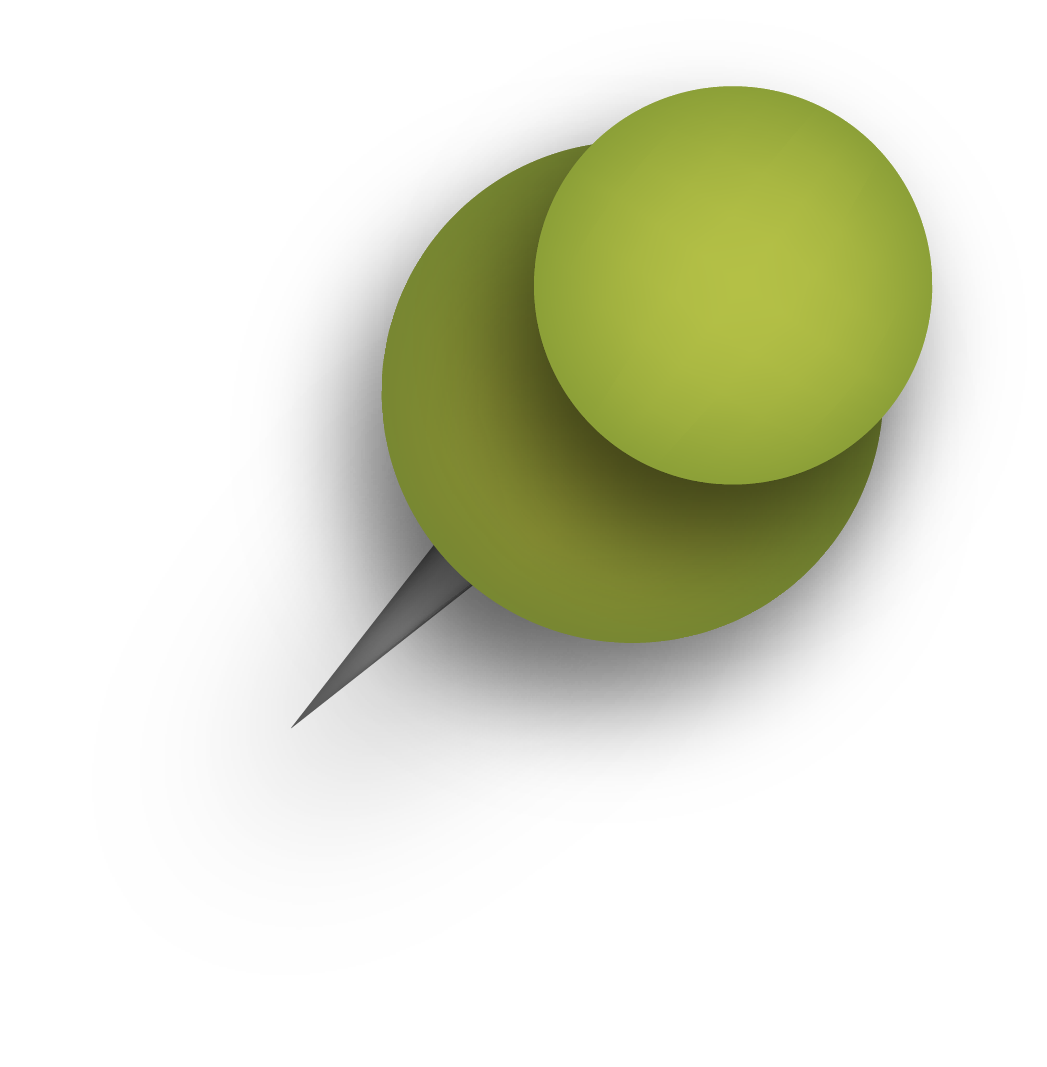 Biljana Manin, dipl. pedagog,
 stručni suradnik savjetnik
START!
Koncentracija
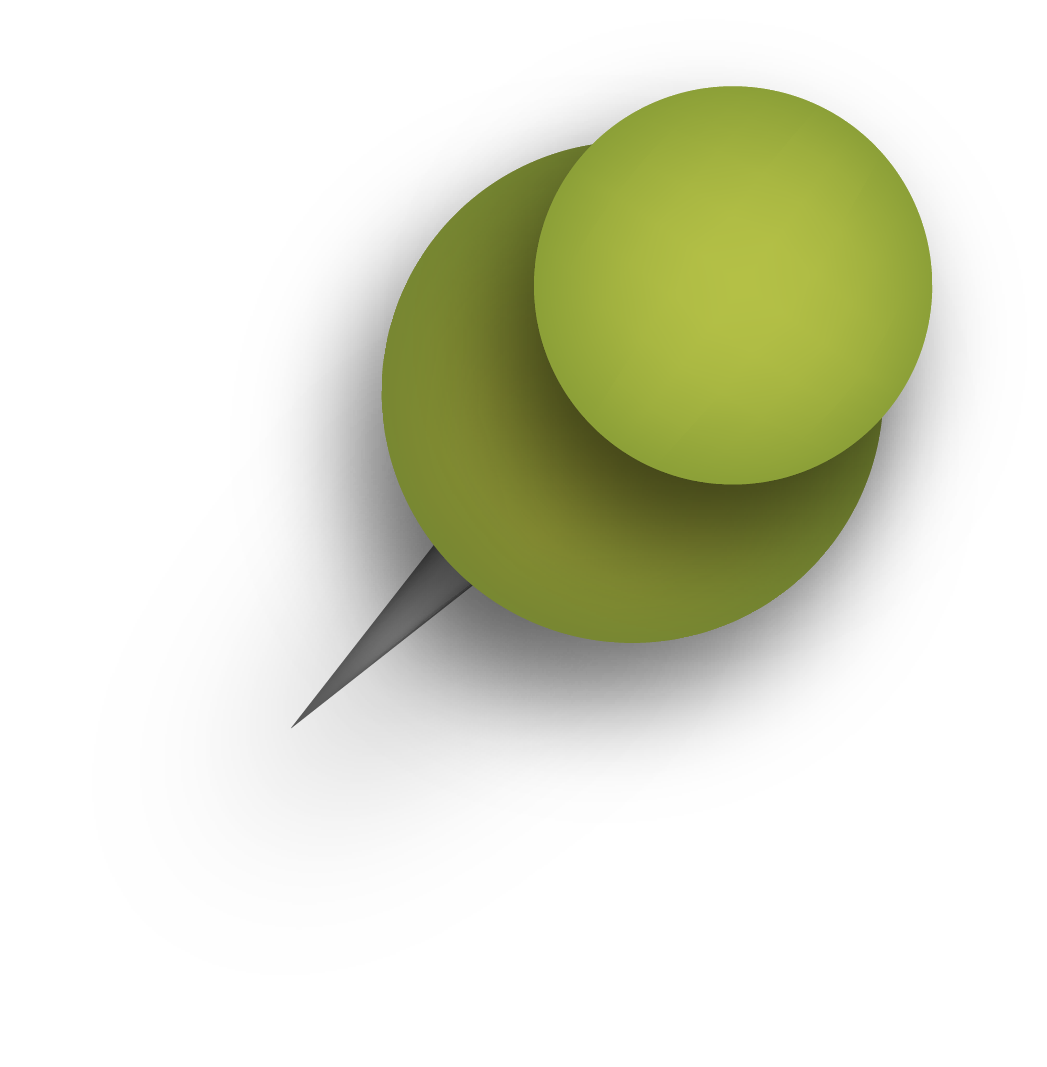 učenik koji želi nešto naučiti koncentrira se na traganje za rješenjem
učenik koji se može dobro koncentrirati brže nauči
učenik za vrijeme učenja treba nastojati zanemarivati vanjske izvore podražaja
Koncentracija
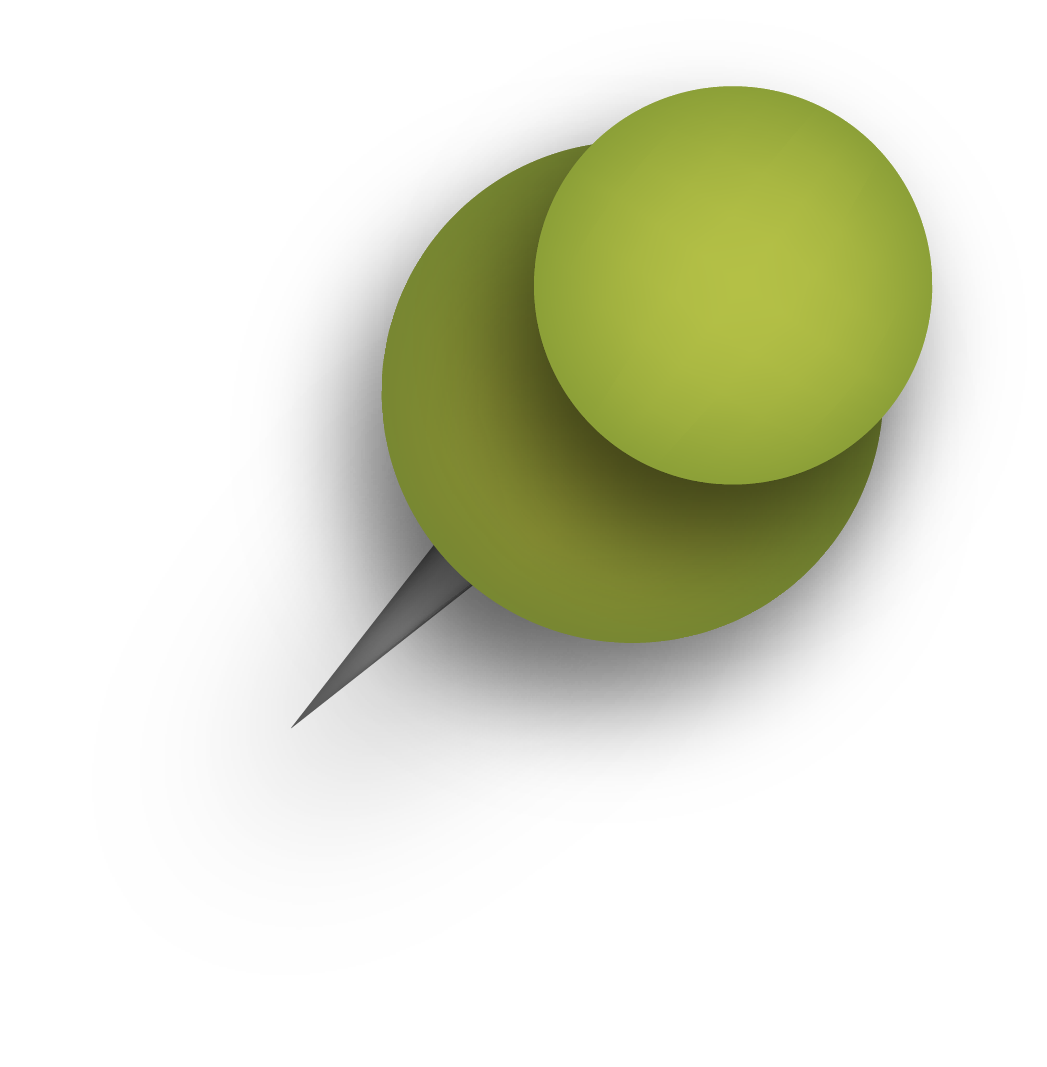 Tijekom učenja učenik:
    - pažnju usmjerava na novu informaciju
    - uspoređuje novu informaciju s već naučenim         	     	informacijama (usvojenim znanjima)
    - shvaća smisao nove informacije
Kako povećati koncentraciju?
stalno mjesto za učenje
učiti bez ometajućih faktora
kad učenik osjeti umor (pad koncentracije) – napraviti stanku
prije učenja treba biti naspavan i sit
piti dovoljno vode (oko 2 l dnevno)
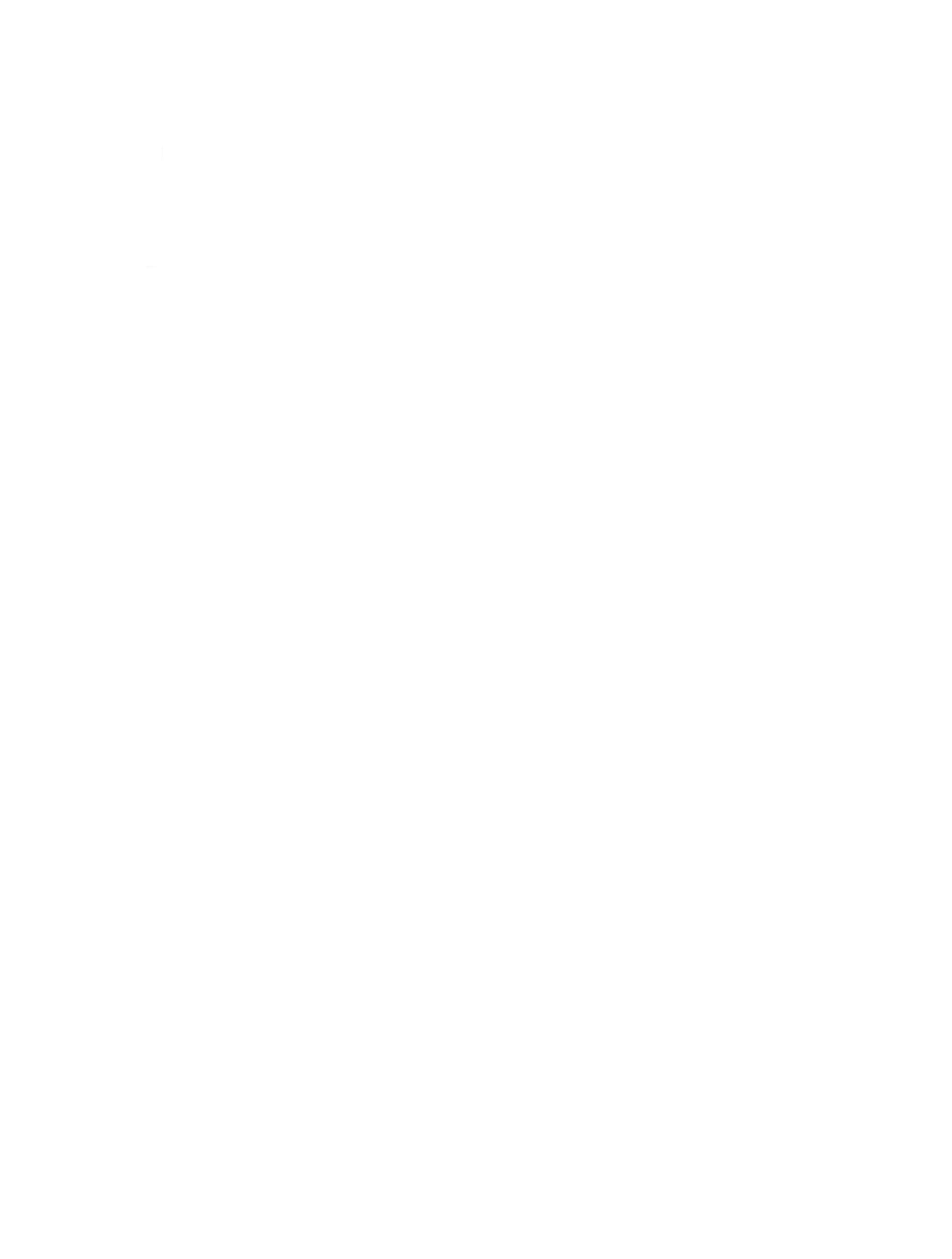 Tajna za još bolju koncentraciju
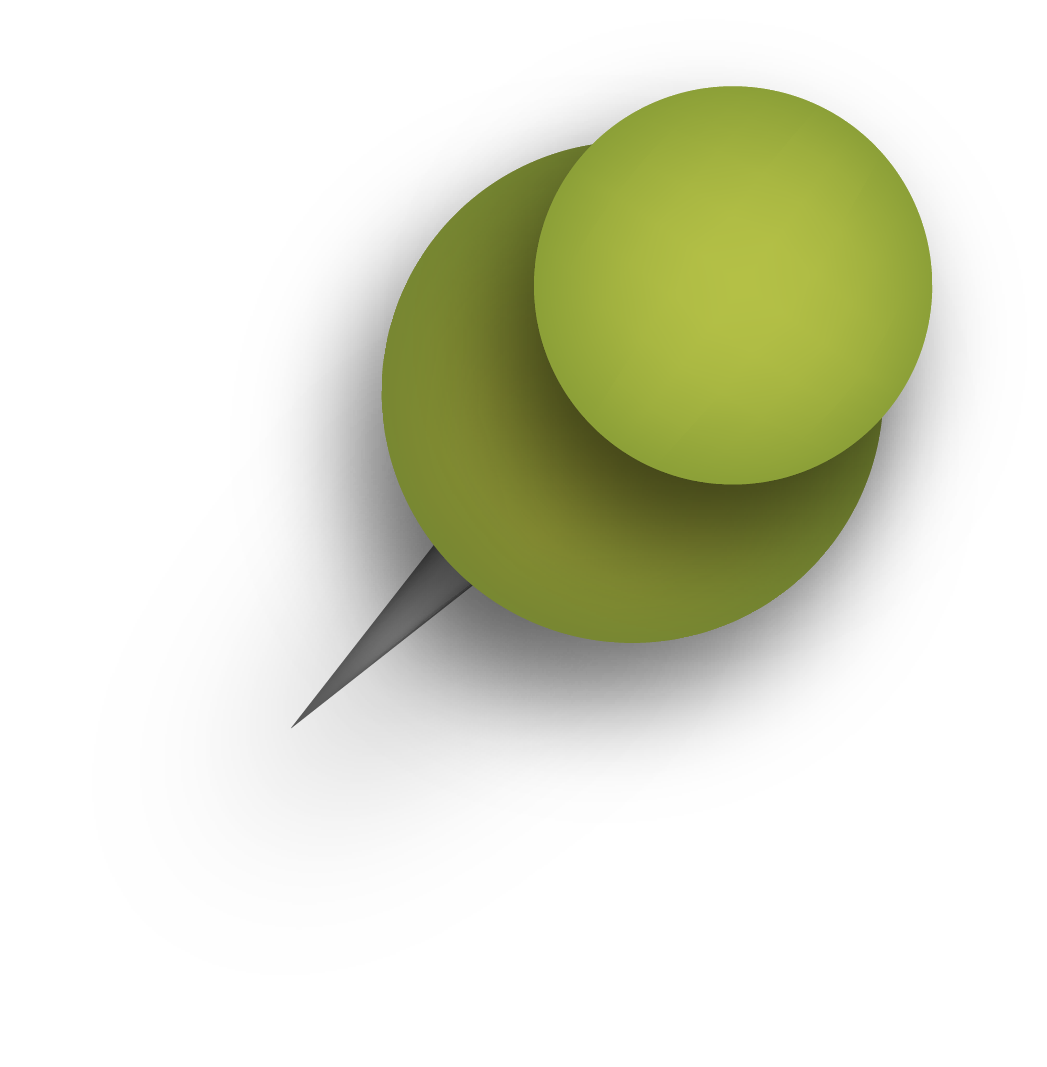 svježi zraksportdruženjevježbe koncentracije – igranje memory igara, uočavanje razlika između dvije slike, povezivanje brojeva u sliku, dovršavanje započetog niza…
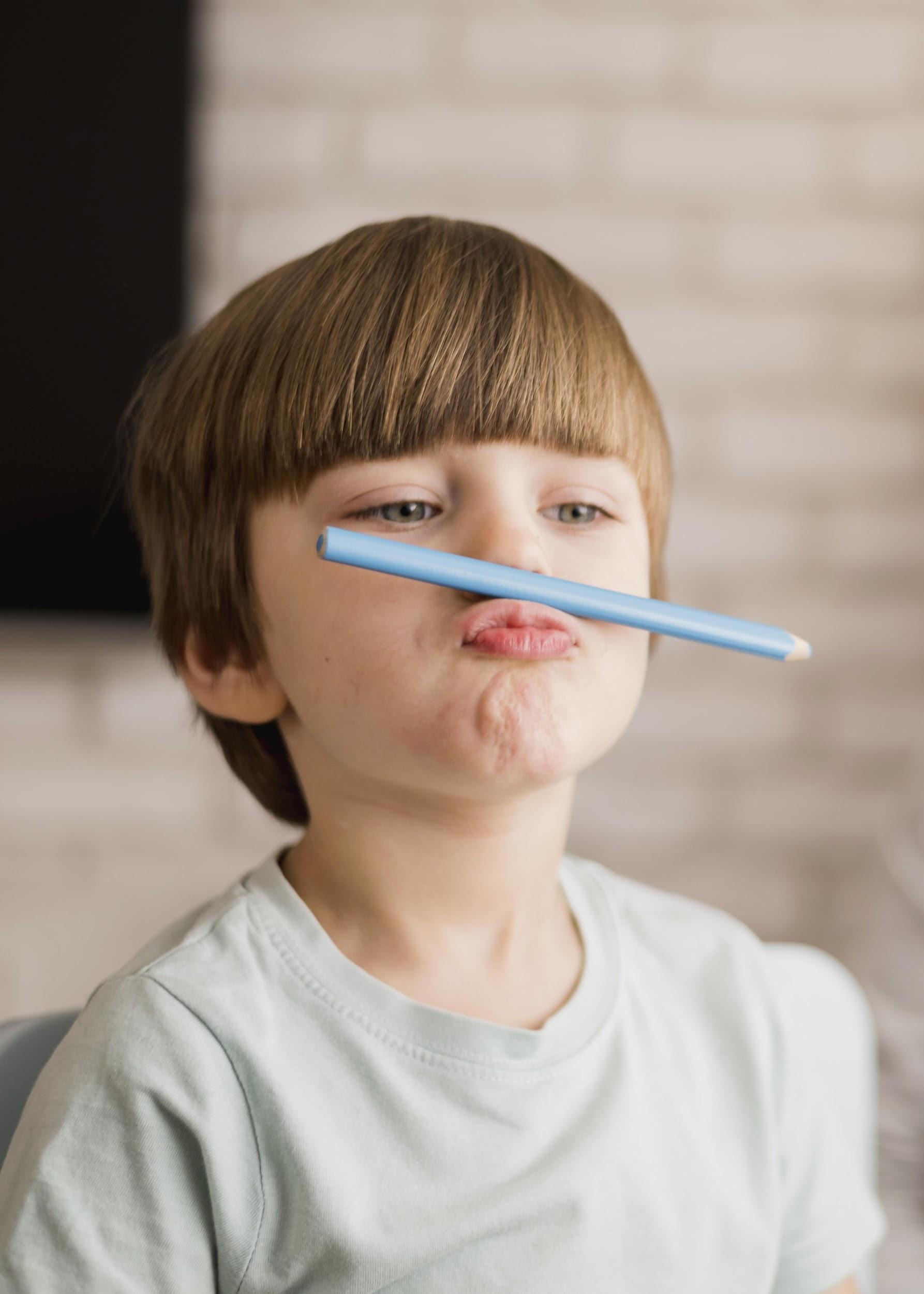 NEXT!
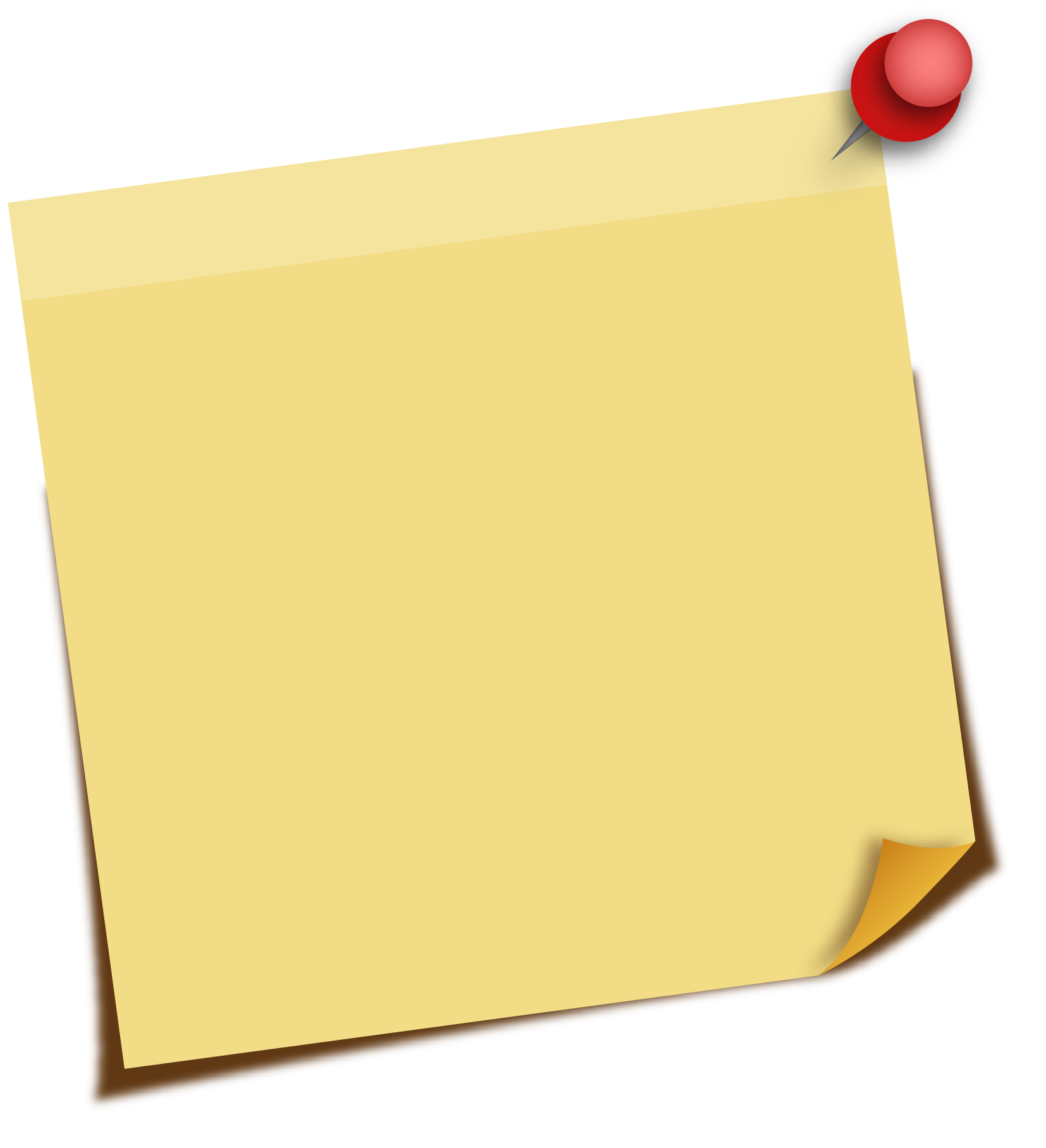 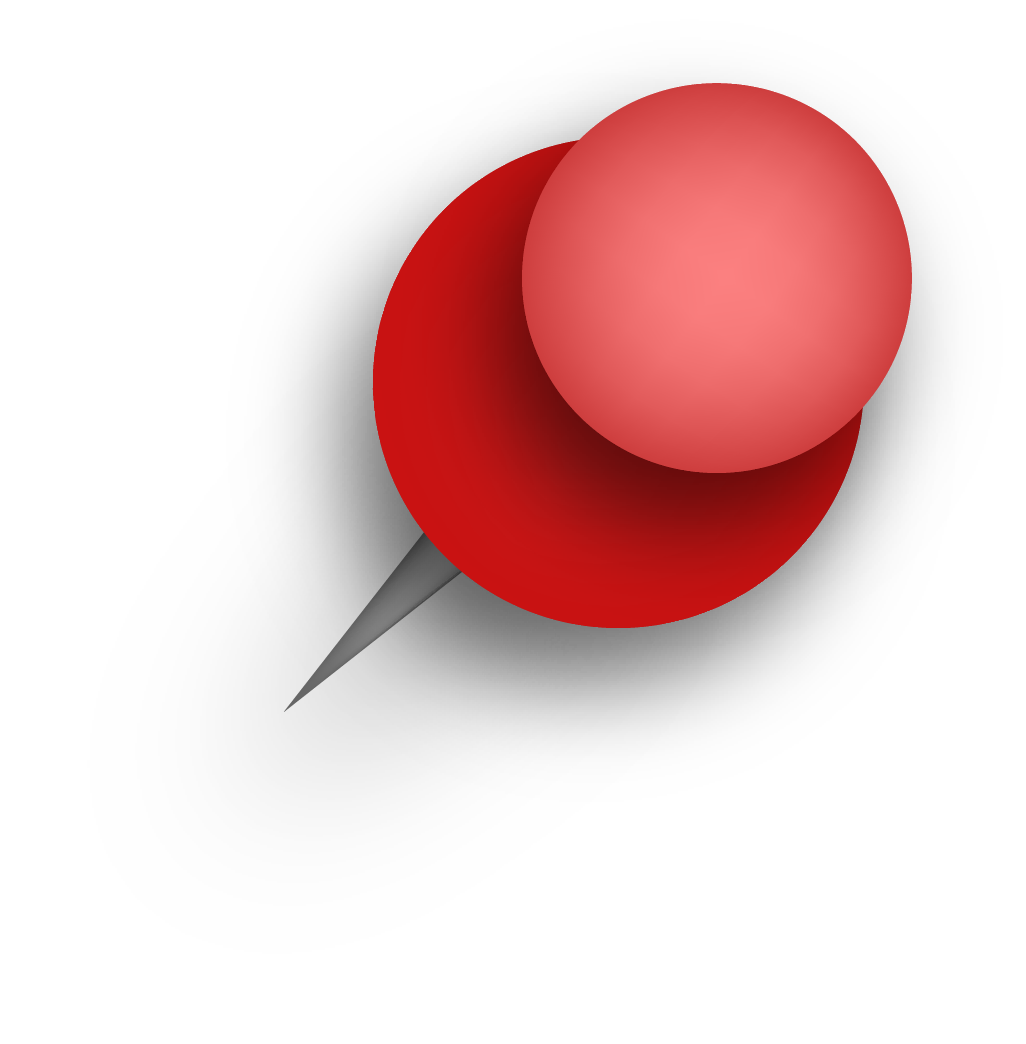 Koncentracija je neizmjerno važna u procesu pretvaranja znanja u pamćenje što znači da dobra moć koncentracije uvelike doprinosi školskom uspjehu. (Kamarovsky)
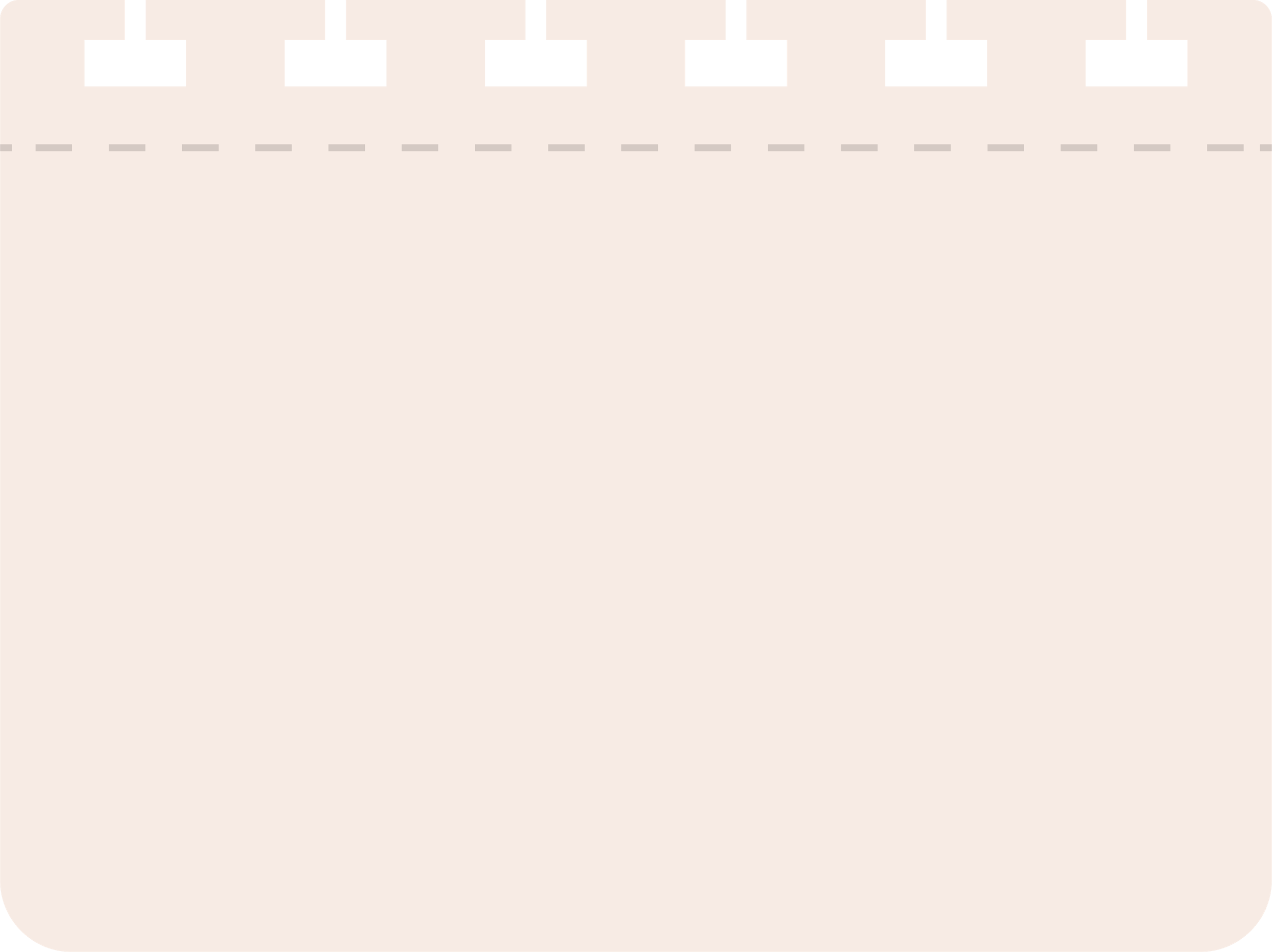 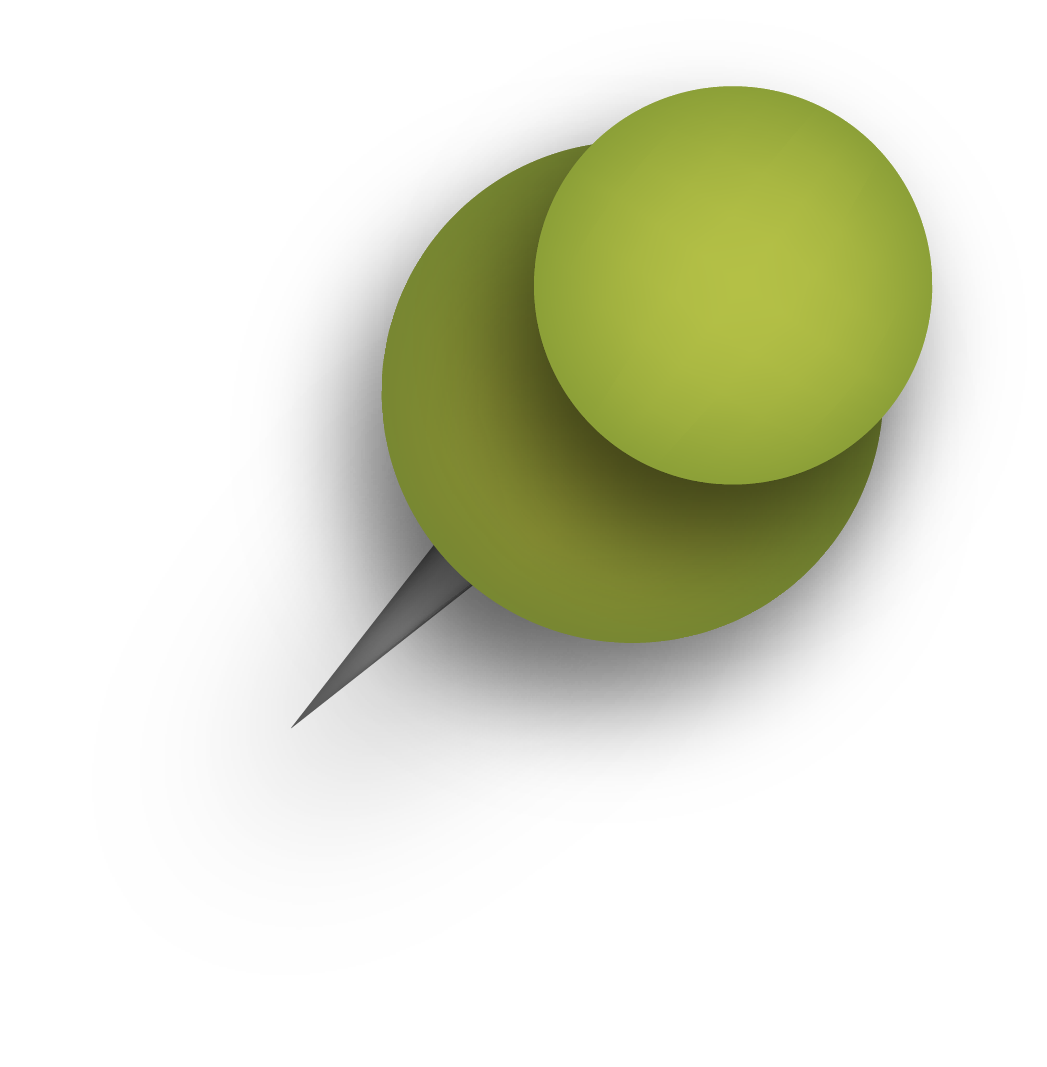 HVALA NA PAŽNJI